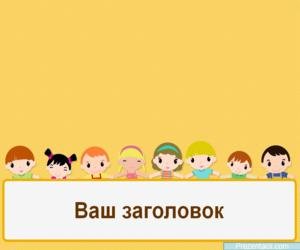 Урок русского языкатема  «Перенос слов»1 класс
Составила учитель начальных классов МАОУ СОШ №37 г.Томска
Десинова С.Е.
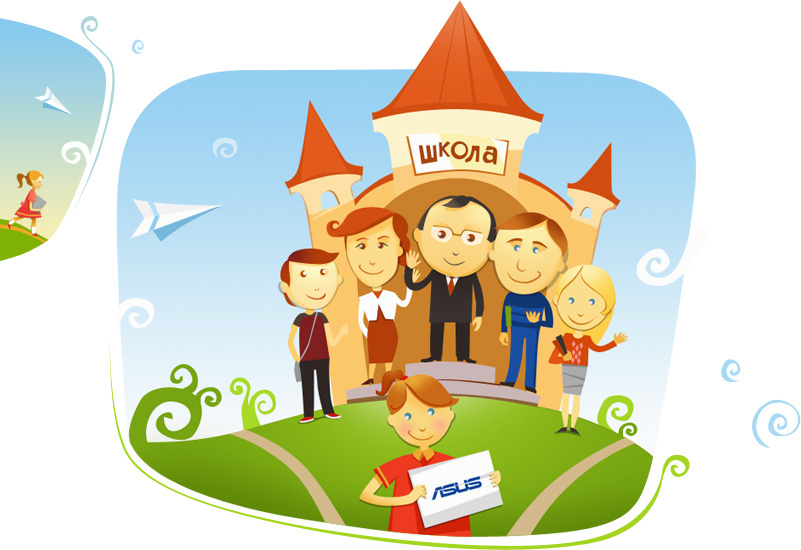 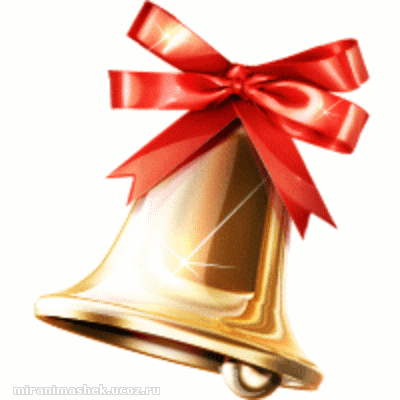 -отлично

   - сомневаюсь

   -нужна помощь

   -хочу задать вопрос.
?
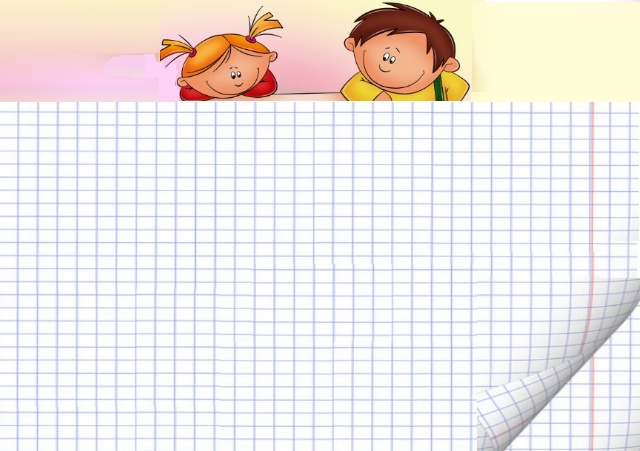 де   ти      нь   на    во     ро
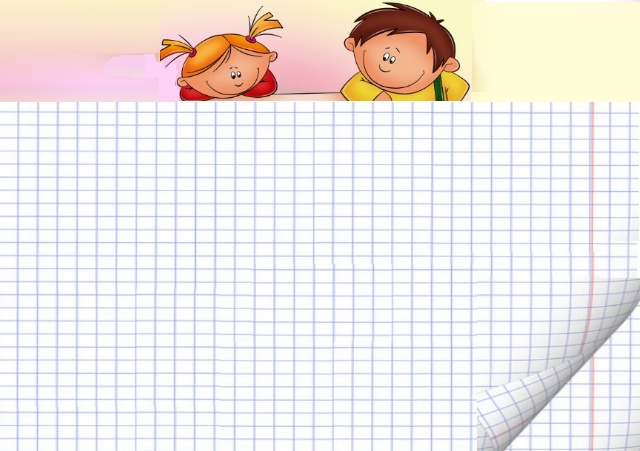 Ворона,  дети, день.
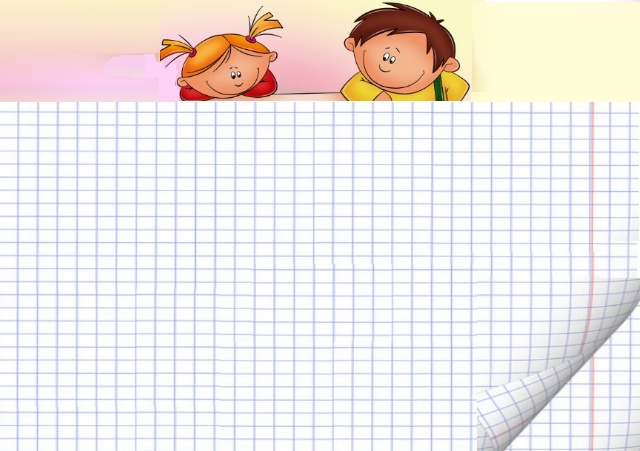 Во-рона, воро-на, де-ти.
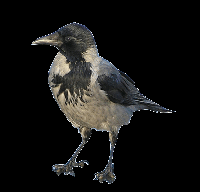 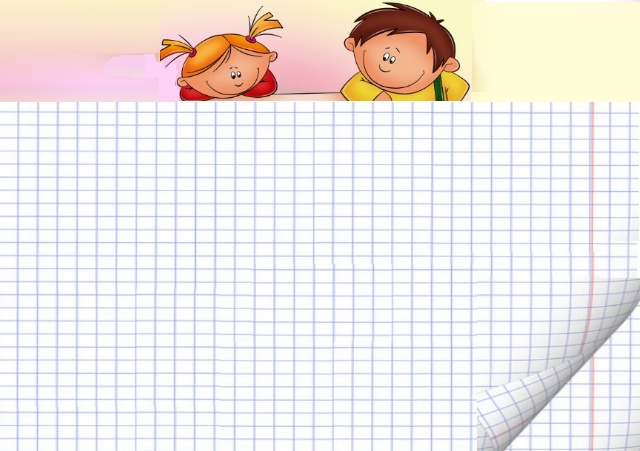 Е   -  ДВА

У- КОЛ

О-ПЯТЬ
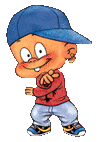 Как я перенёс слова.
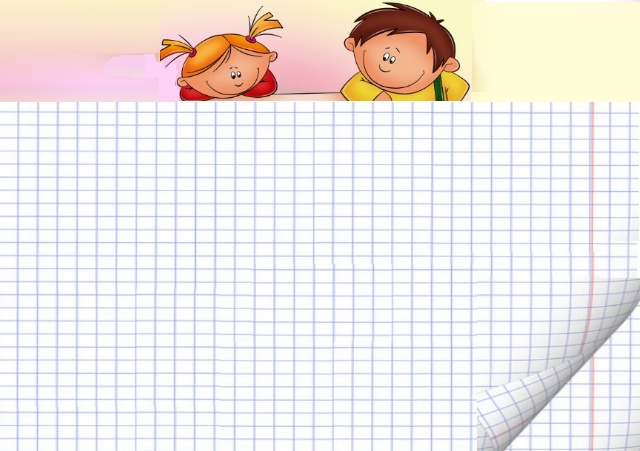 Повторим …

Изучим  …
Узнаем…
Проверим…
Повторение правил переноса
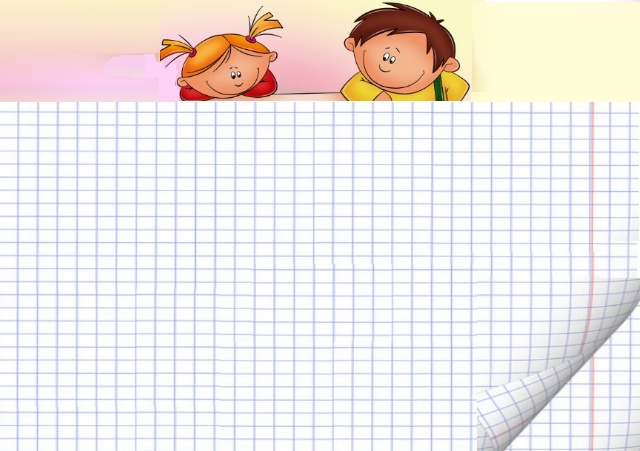 СОСТАВЬ  ПЛАН  УРОКА

?
Подводим 
итог урока
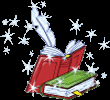 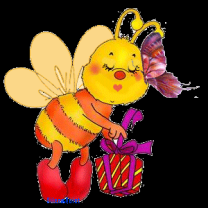 Применяем 
               знания
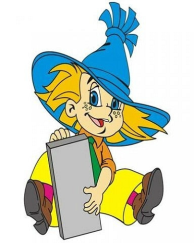 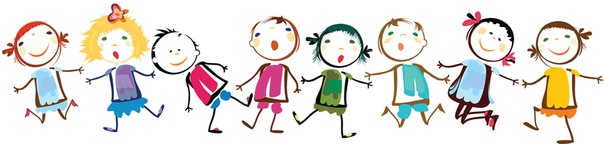 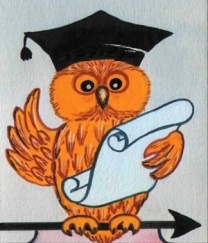 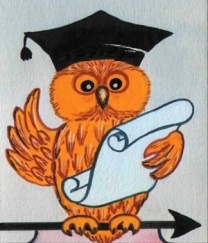 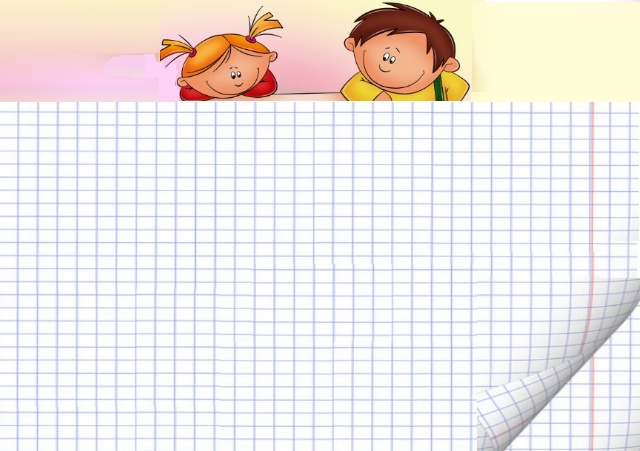 ПЛАН УРОКА
1. ВСПОМИНАЕМ ПРАВИЛА
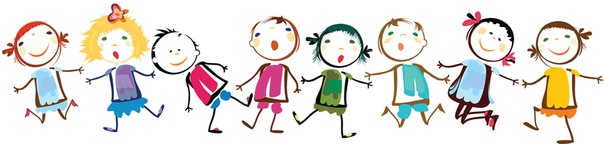 2.ТРЕНИРУЕМСЯ
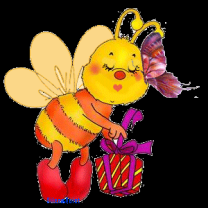 3.ПРИМЕНЯЕМ ЗНАНИЯ
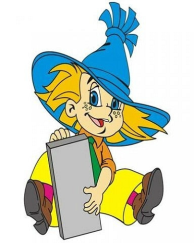 4.ВЫБИРАЕМ ЗАДАНИЯ
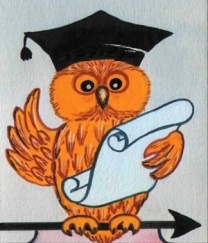 5.ПОДВОДИМ ИТОГ УРОКА
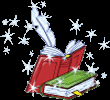 ВСПОМИНАЕМ ПРАВИЛА
Инструкция выполнения работы.
1.Внимательно прочитай слова.
2.Найди общий признак в этих словах, помни, может быть «ловушка».
3.Определи, к какому способу переноса относятся эти слова.
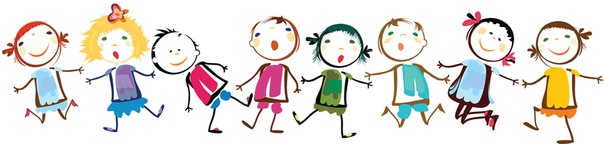 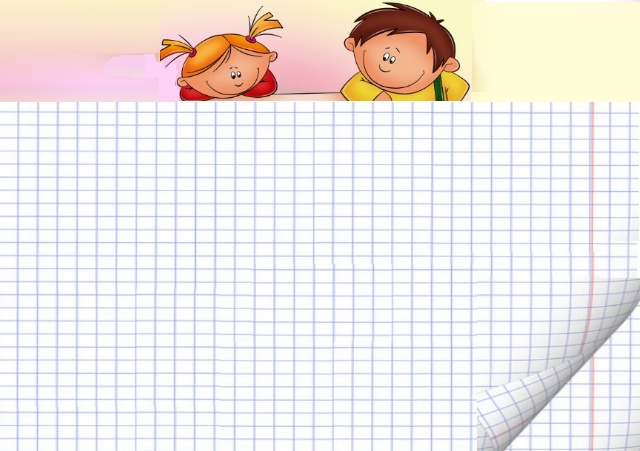 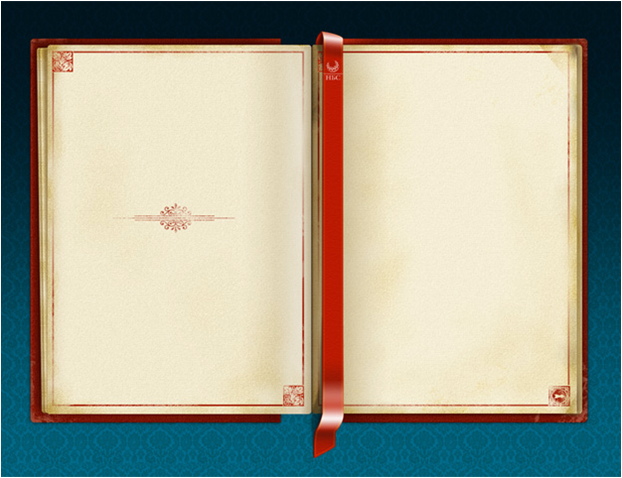 Правила   переноса
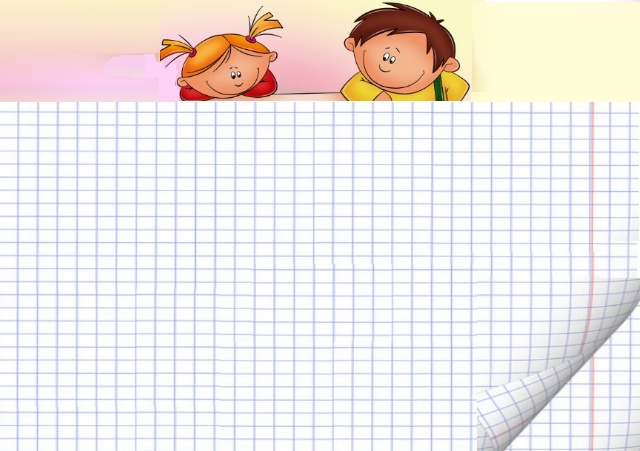 ТРЕНИРУЕМСЯ
КО-ЗА
КО-НЬ
ЛЕ-ЙКА
ЗАЙ-КА
У- ШИ
ШЕЯ
ЛО-Б
ГЛА-ЗА
УТ-КИ
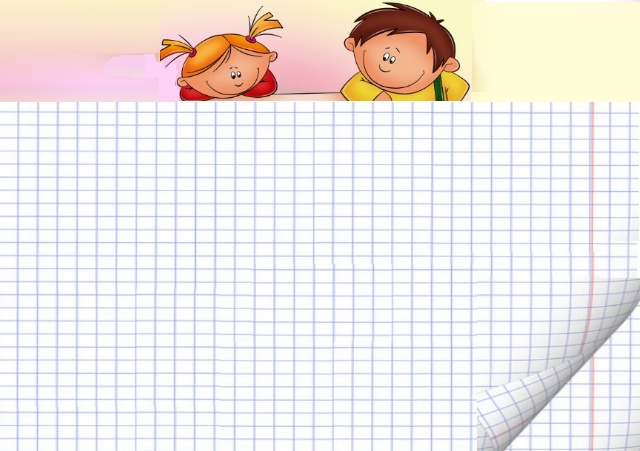 ПРИМЕНЯМ ЗНАНИЯ Верно (+)  или  неверно (-) разделены слова для переносаБель-чонокЗвер-ькиЛужа-йкаЗе-леныйО-льхаТо-польКар-пКласс-ноУро-жай
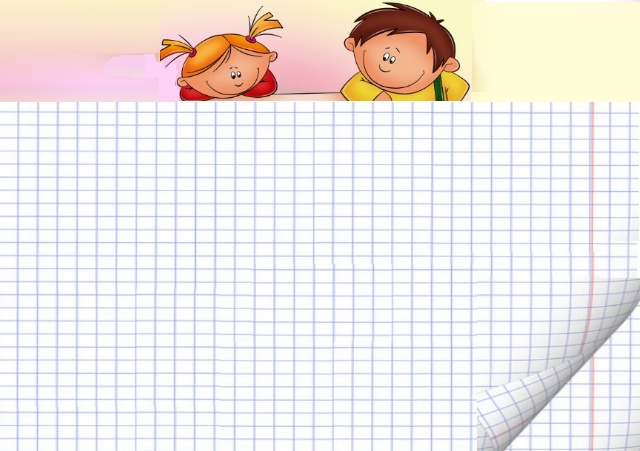 ПроверяемБель-чонок   +Звер-ьки        -Лужа-йка       -Зе-леный       +  О-льха            -То-поль         +   Кар-п             -Класс-но        -  Уро-жай        +
1.Списать, разделив слова для переноса, применяя правило.
Майка, ветер, кино, собака, подъезд, пальто, коридор, 
 масса.
2.Выписать слова , которые можно переносить, разделив для переноса.
Чайка,   Зоя,   рябина,  съезд,  имя,  имена,  деревья,
  котик,  час,  Анна, объехал.
3.Списать слова в два столбика: в первый –двусложные, во второй- трехсложный, разделив для переноса.
Дорога, ягода, ветер, кино, карандаш, пенал, каток, 
     осина, группа.
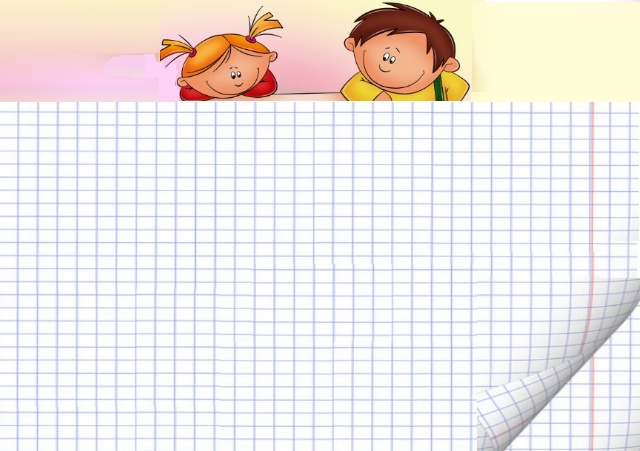 ВЫБИРАЕМ ЗАДАНИЕ
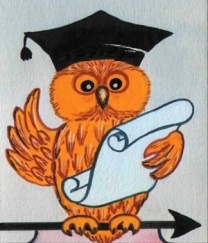 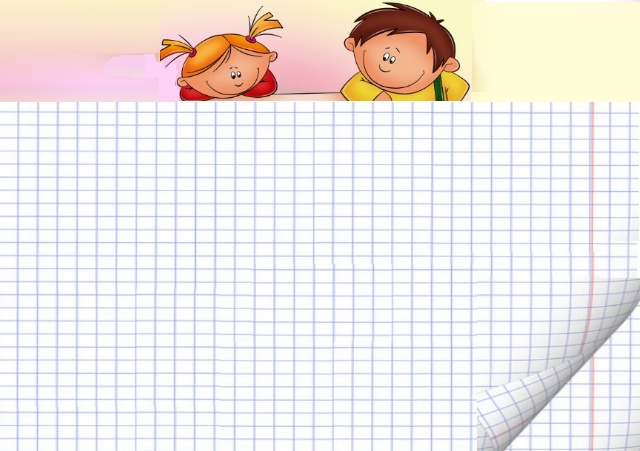 1.Списать, разделив слова для переноса, применяя правило.
Май-ка, ве-тер, ки-но, со-бака, соба-ка, подъ-езд, паль-то, ко-ридор, кори-дор,   масса.
ПРОВЕРЯЕМ ЗАДАНИЕ
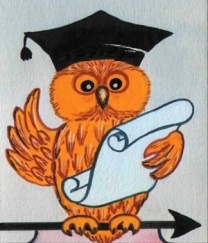 2.Выписать слова , которые можно переносить, разделив для переноса.
Чай-ка, ря-бина, ряби-на,   име-на,  де-ревья,
  ко-тик, Ан-на, объ-ехал.
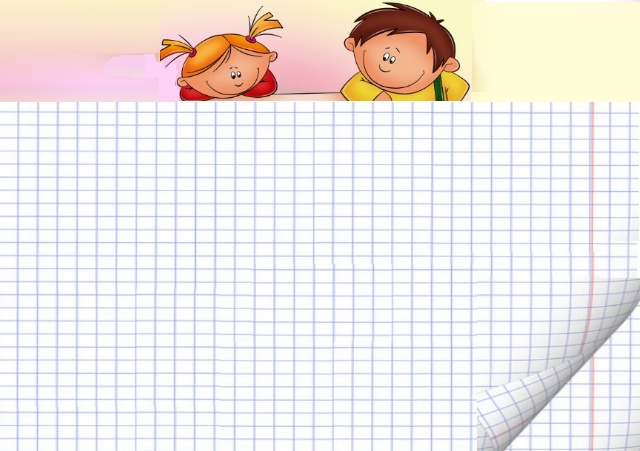 ПРОВЕРЯЕМ ЗАДАНИЕ
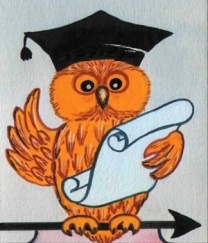 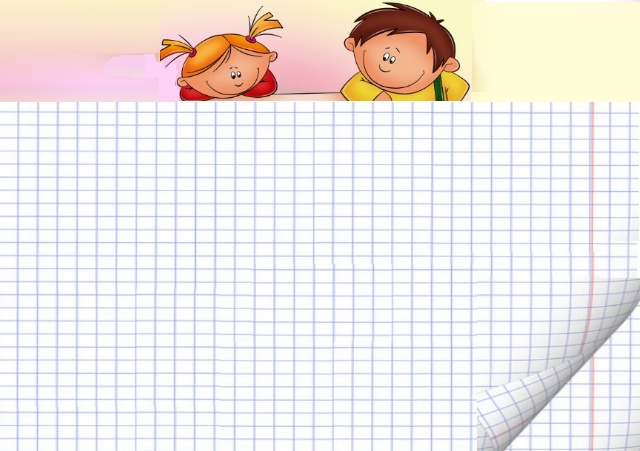 ПРОВЕРЯЕМ ЗАДАНИЕ
3.Списать слова в два столбика: в первый –трехсложные, во второй- двухсложные, разделив для переноса.
До-ро-га                                             ки-но
яго-да                                                ве-тер
 ка-ран-даш                                       пе-нал
оси-на                                                ка-ток
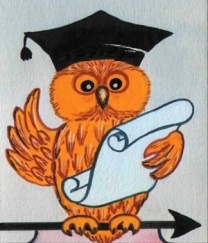 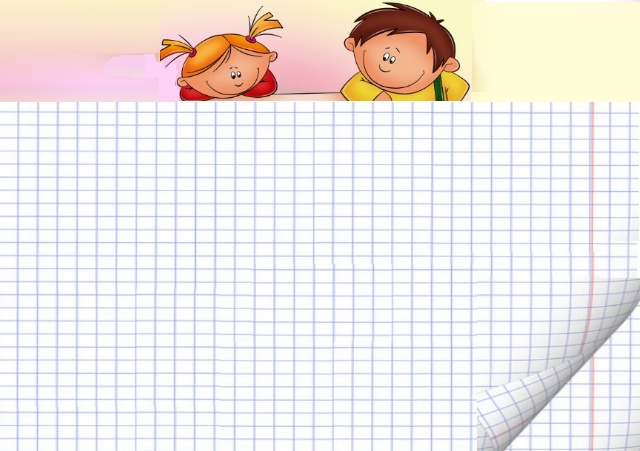 ПОДВОДИМ ИТОГ УРОКА

Знают,      переноса,  хорошо, правила, ребята
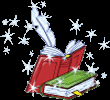 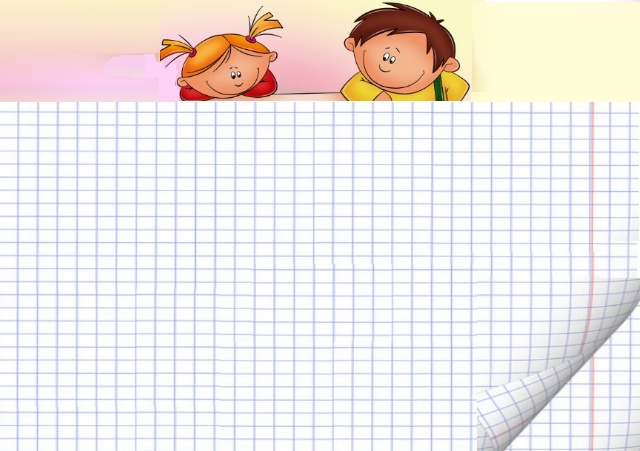 ПОДВОДИМ ИТОГ УРОКА

Ребята хорошо знают правила переноса.
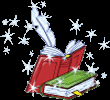 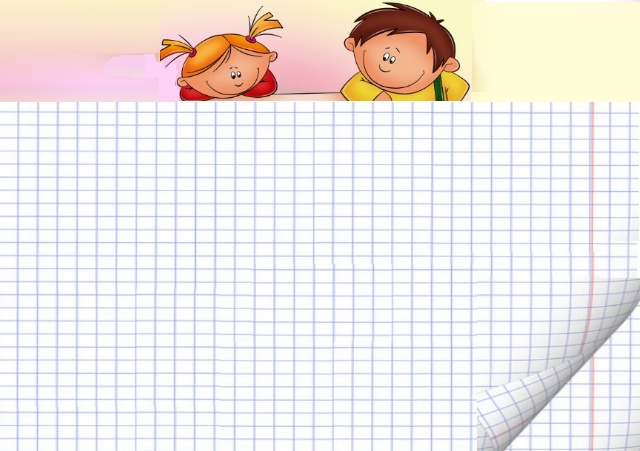 ПОДВОДИМ ИТОГ УРОКА
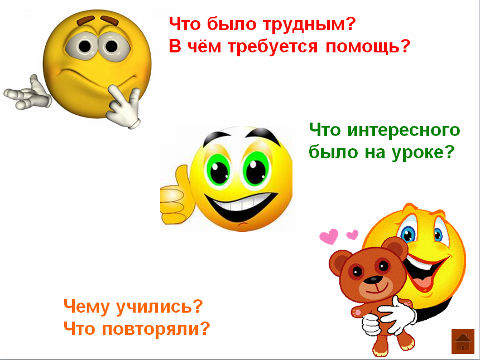